Horizonte Cuadrado: tú serás toda la luz esta noche (GD-O-0238)
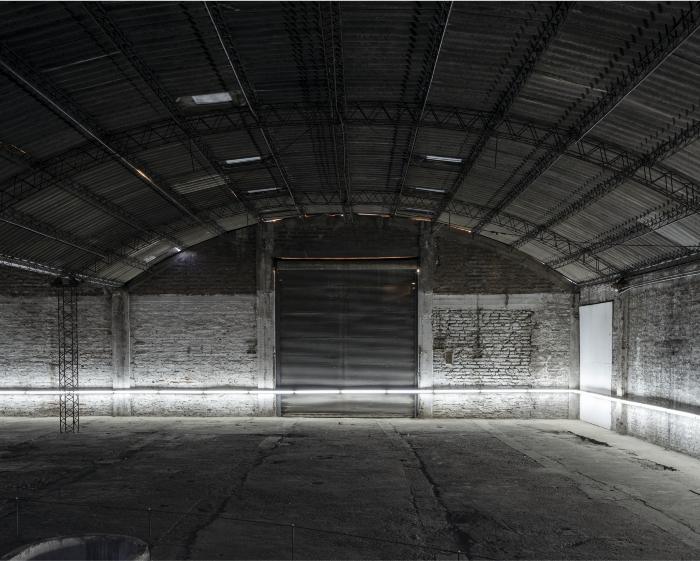 Intervención del espacio interior de un galpón vacío, mediante la instalación de una consecución de tubos fluorescentes de manera lineal por todo el perímetro del recinto.
Mappamondo (GD-O-0219)
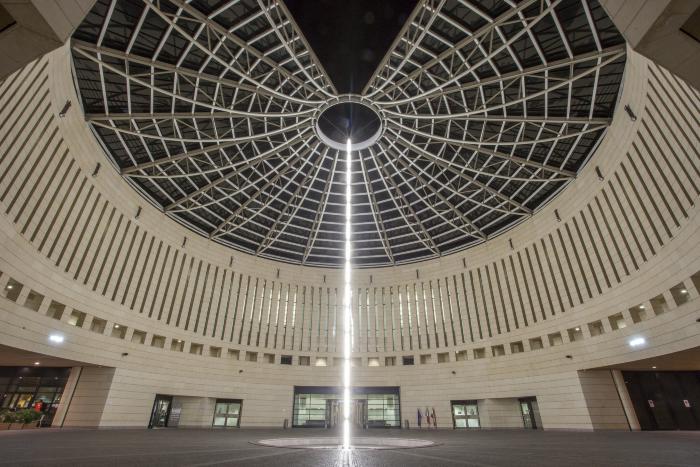 Instalación formada por una vertical de luz, realizada con tubos fluorescentes que van desde el centro de la cúpula vidriada del museo hacia un espejo de agua en el piso, al centro del espacio, junto con dos frases hechas en tubos de vidrio rellenos de gas argón, instaladas a cuatro metros de altura en el eje este - oeste del edificio.
Al Pie de la Letra (GD-O-0147)
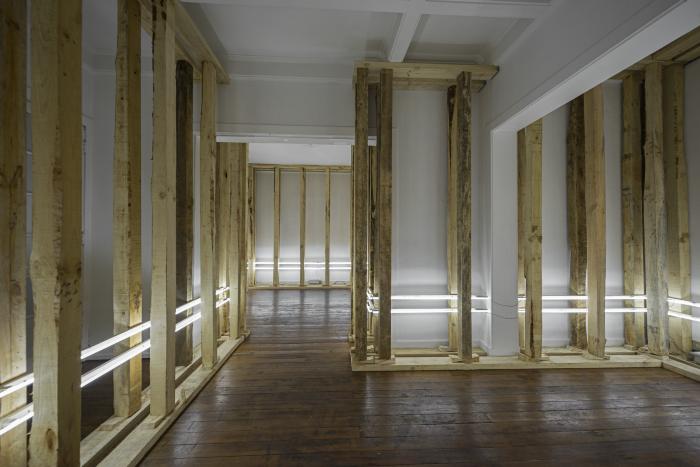 Dos filas paralelas de alzaprimas de madera que recorren el perímetro interno de la casa, ingresando a cada uno de los recintos. Entre cada alzaprima se observan dos tubos de neón blanco horizontales, paralelos entre sí.
El Cumpleaños del Señor Humberstone (GD-O-0166)
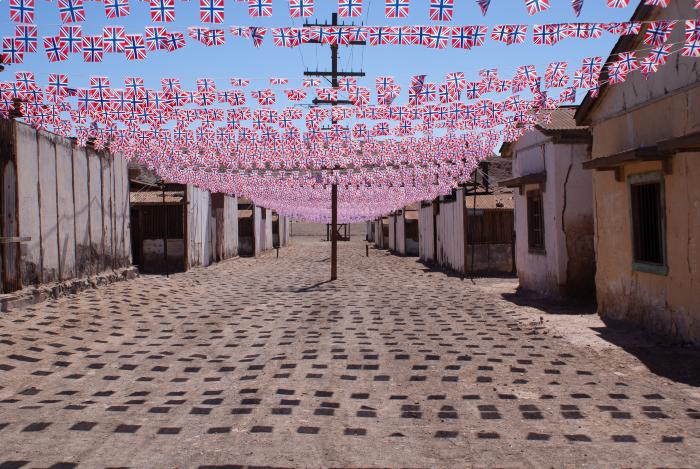 Guirnaldas con banderas de papel impresas a color con la bandera de Gran Bretaña con sus colores invertidos, instaladas en una de las calles de la salitrera Humberstone.
Trivium (ad usum communitatis) (GD-O-0162)
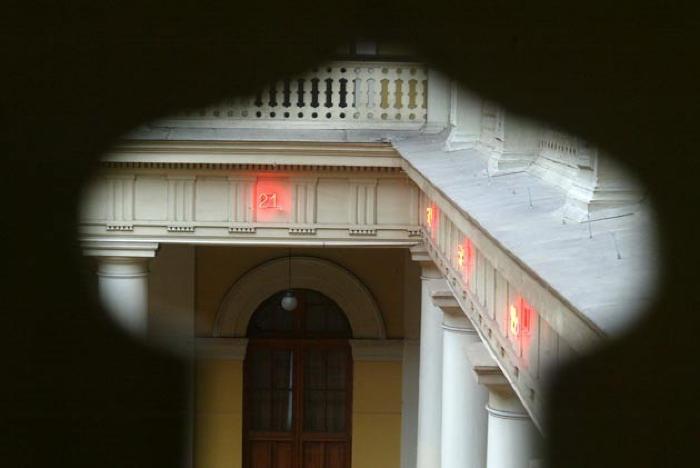 Veinte cifras seguidas de una coma y la silueta de un conejo, en tubo de vidrio inyectado con gas neón, instaladas en los espacios del entablamento que separan las veinte columnas dóricas del un patio cuadrado.
Rúbrica (GD-O-0158)
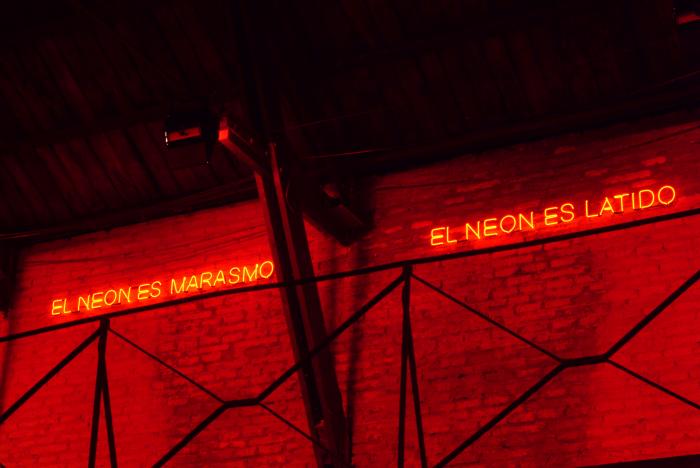 Site Specific que interviene el interior de la sala de exposiciones con iluminación roja y 14 textos en neón, escritos en Arial mayúsculas, emplazadas a cinco metros de altura en el muro poniente del espacio rectangular de exhibición, en los catorce espacios que separan las trece cerchas de madera que soportan el tejado de dos aguas de la sala de exhibición.
Al Pie de la Letra (GD-O-0146)
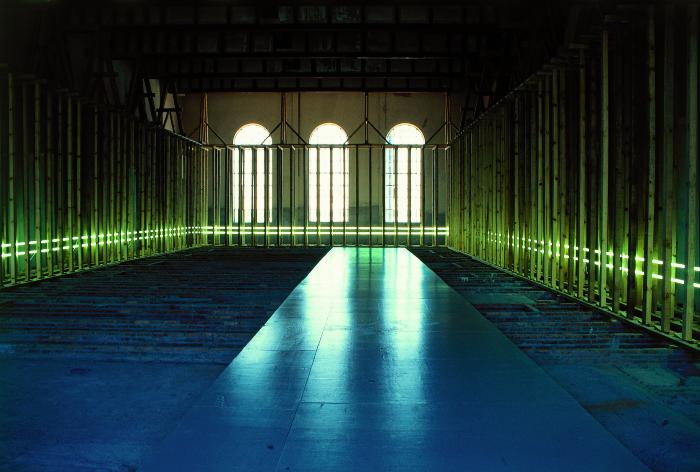 Instalación perimetral de andamio de alzaprima acuñadas de madera, que presenta en su segmento medio inferior dos líneas paralelas de tubos fluorescentes a lo largo de toda la estructura.
Unidos en la Gloria y en la Muerte (GD-O-0140)
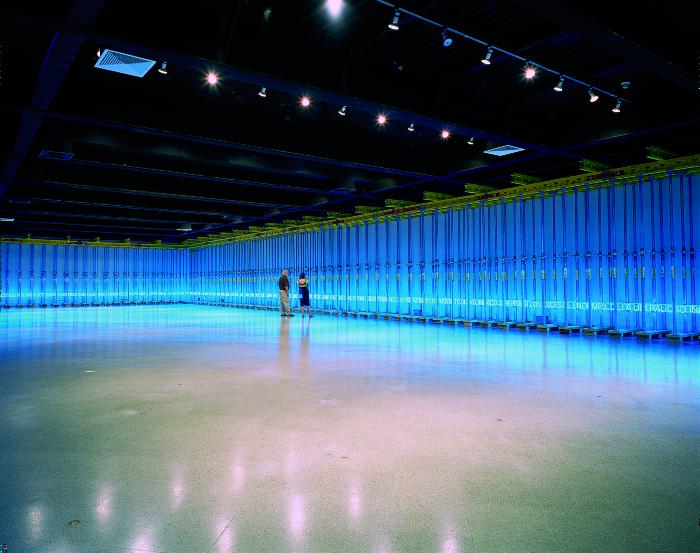 Obra compuesta por una intervención del frontis del Museo Nacional de Bellas Artes con el título de la obra y de la exposición en tubos de vidrio con gas argón, instalada sobre el nombre del museo; y por una instalación en Sala Matta, cuyo perímetro está intervenida con tres corridas de alzaprimas metálicas que presentan cerca de su base, sobre la segunda corrida de andamio, un texto escrito en mayúsculas y fabricado con tubos de vidrio con gas argón.
El Estado de Derecho (Santiago) (GD-O-0136)
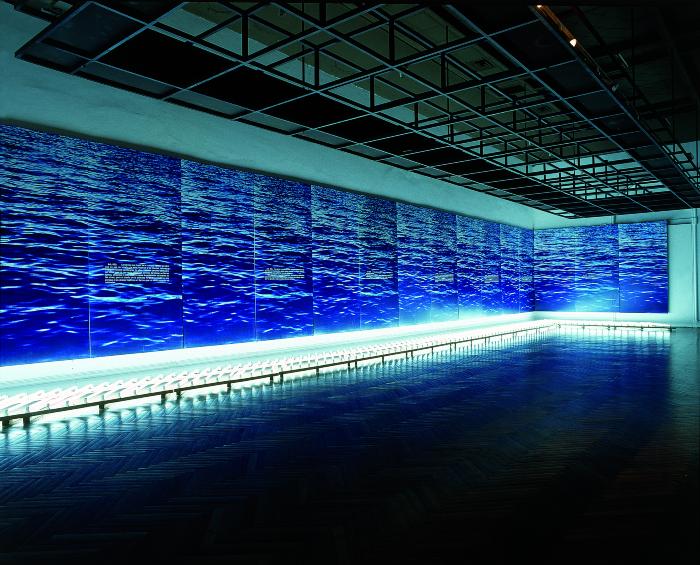 Veinte bastidores  con tela de PVC tensada e impresa con imagen del mar. Algunos paneles presentan un texto en color blanco. Los bastidores están instalados perimetralmente  bajo ellos se observa una estructura metálica sobre el suelo que soporta una secuencia de tubos fluorescentes, instalados horizontalmente  en diagonal respecto al muro.
La Botella de Klein (GD-O-0137)
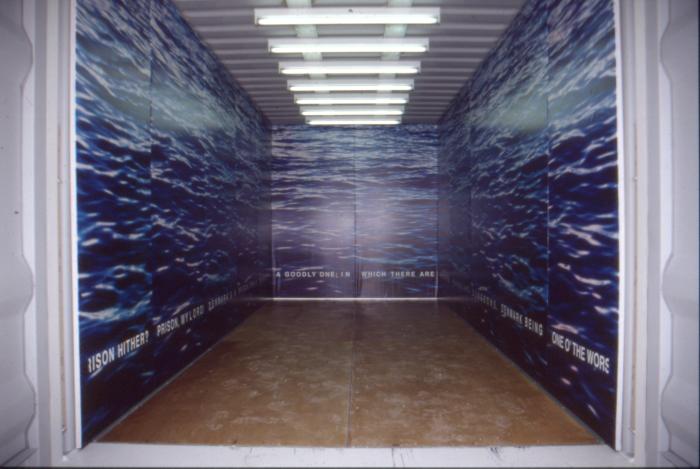 Doce bastidores con tela de PVC tensada e impresa con imagen del mar, sobre los cuales, en la parte inferior, presenta un texto impreso en letras blancas. Obra instalada perimetralmente en el interior de un conteiner de 20 pies. En el cielo se despliegan nueve tubos fluorescentes.
El Estado de Derecho (Caracas) (GD-O-0135)
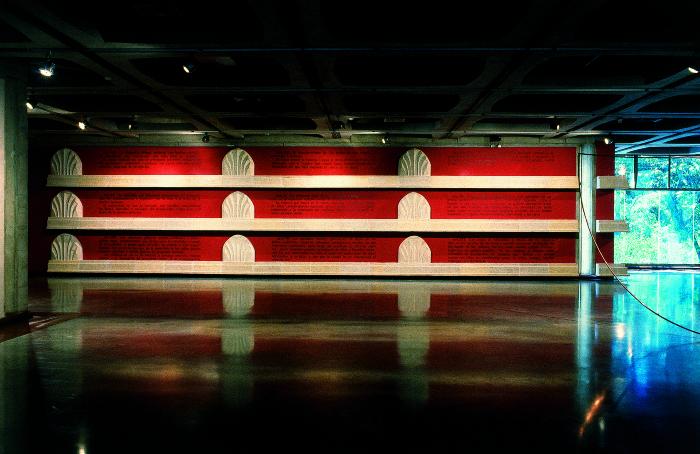 Composición formada por tres hileras horizontales de moldura y tres filas verticales de nueve ornamentos, que presentan a su vez, en los espacios libres entre elementos, nueve artículos del código civil en autoadhesivo negro sobre el muro de color rojo.
El Jardín del Artista (GD-O-0123.a)
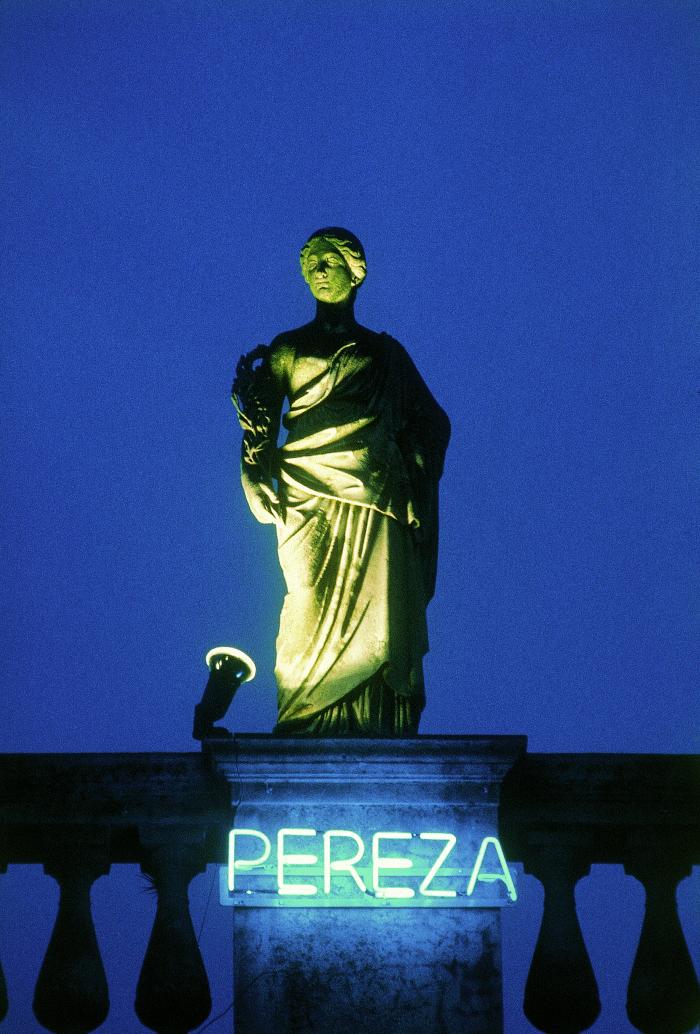 Se interviene la fachada del museo con los siete pecados capitales, cada uno de ellos se instala en letras de neón bajo las esculturas del balcón, la palabra lujuria queda sin cuerpo, ya que son solo seis las figuras abalconadas.
El Jardín del Artista (GD-O-0123.c)
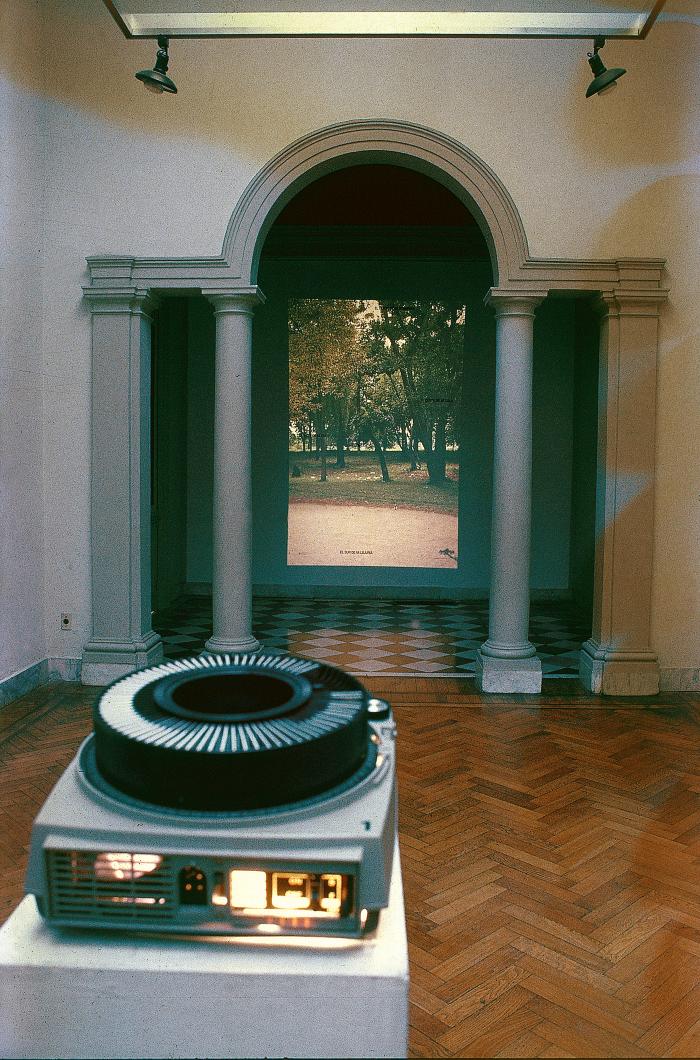 Veintiocho versos impresos en serigrafía por el reverso de los vidrios que enmarcan mediante una moldura lacada negra, un fragmento fotográfico de 17 x 27,5 cm del desierto de Atacama, en catorce cuadros de un vía crucis, emplazado en la escala de mármol de acceso a la terraza superior del edificio del museo.
Números romanos del I al XIV fundidos en bronce. GD.
El Jardín del Artista (GD-O-0123.b)
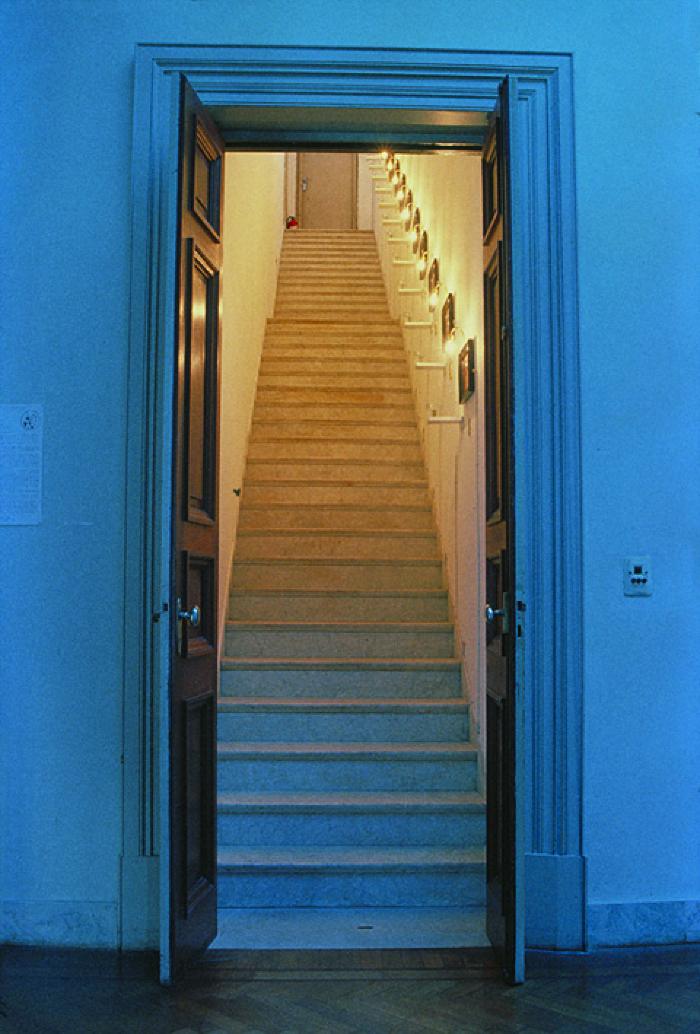 Veintiocho versos impresos en serigrafía por el reverso de los vidrios que enmarcan mediante una moldura lacada negra, un fragmento fotográfico de 17 x 27,5 cm del desierto de Atacama, en catorce cuadros de un vía crucis, emplazado en la escala de mármol de acceso a la terraza superior del edificio del museo.
Números romanos del I al XIV fundidos en bronce. GD.
El Jardín del Artista (GD-O-0123)
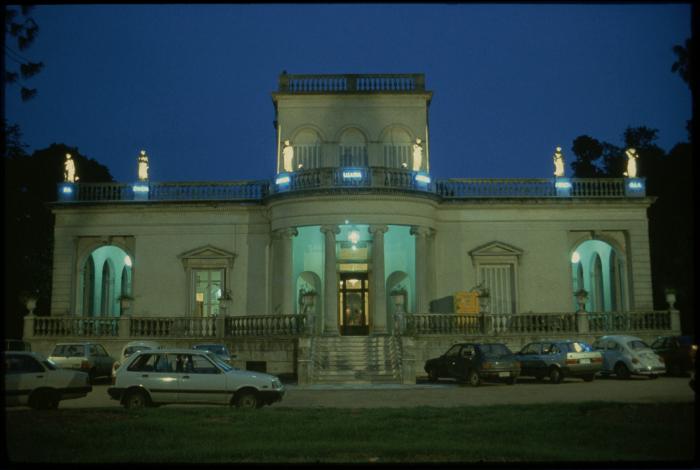 Instalación al interior del edificio del museo e intervención de su fachada con los siete pecados capitales, cada uno de ellos se instala en letras de neón bajo las esculturas del balcón, la palabra lujuria queda sin cuerpo, ya que son solo seis las figuras abalconadas. 

Al interior del museo, en el hall, una proyectora de diapositivas proyecta al muro imágenes del parque que circunda el Museo y que antaño fuera parte de quinta de la que este palacio formara parte – predio conocido al día de hoy con el nombre de “El Jardín de los Artistas”.

A continuación del hall se ha instalado, en la caja de escalera que conduce al segundo piso, una serie de 14 cuadros o “vía crucis”: 14 marcos lacados negros autoiluminados por una lámpara y que muestran una reproducción fotográfica del desierto de Atacama de Chile, la misma imagen en cada uno de ellos, y un texto letánico impreso en el reverso del vidrio: Loca de ti, toda Lujuria es la Pereza de mi vida. Loca de ti, toda Pereza es la Gula de mi vida. Loca de ti, toda Gula es la Soberbia de mi vida. Loca de ti, toda Soberbia es la Avaricia de mi vida. Loca de ti, toda Avaricia es la Ira de mi vida. Loca de ti, toda Ira es la Envidia de mi vida. Loca de ti, toda Envidia es la Soberbia de mi vida. Loca de ti, toda Soberbia es la Lujuria de mi vida. Loca de ti, toda Lujuria es la Ira de mi vida. Loca de ti, toda Ira es la Pereza de mi vida. Loca de ti, toda Pereza es la Envidia de mi vida. Loca de ti, toda Envidia es la Gula de mi vida. Loca de ti, toda Gula es la Avaricia de mi vida. Loca de ti, toda Avaricia es la Lujuria de mi vida. Fijada al muro, junto a cada uno de los marcos, una repisa blanca sostiene un vaso de vidrio llenado hasta la mitad con agua
O/b/r/a/ d/e/ A/r/t/e/ (Caracas) (GD-O-0116)
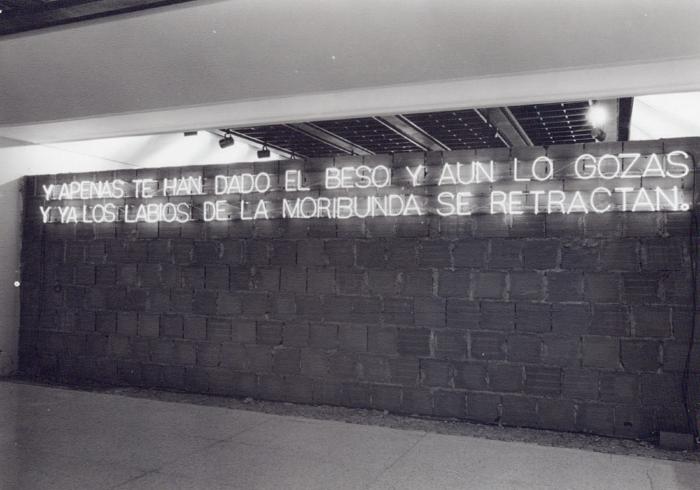 Versos tipografiados en Arial mayúsculas rectas, en tubo de vidrio inyectado con gas argón, instalados como frase sobre la parte superior de un muro de ladrillos que cierra y clausura el espacio de exhibición asignado al artista. GD.